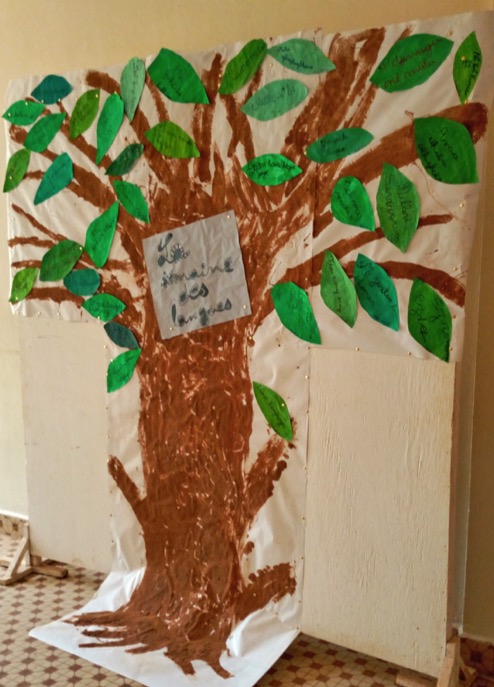 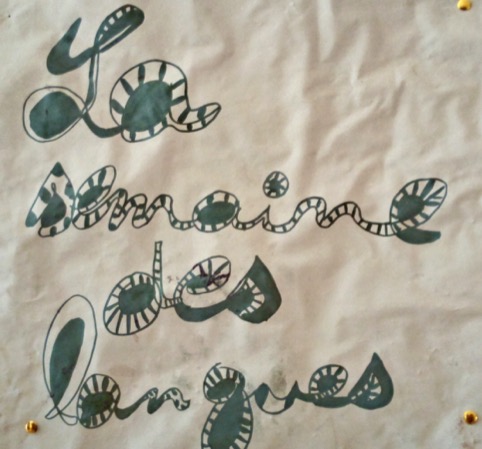 ECOLE ELEMENTAIRE LES ANGELOTS
MAI 2019     BAMAKO MALI

ADAMA KONATE, PAUL AGBONGO professeurs d’anglais
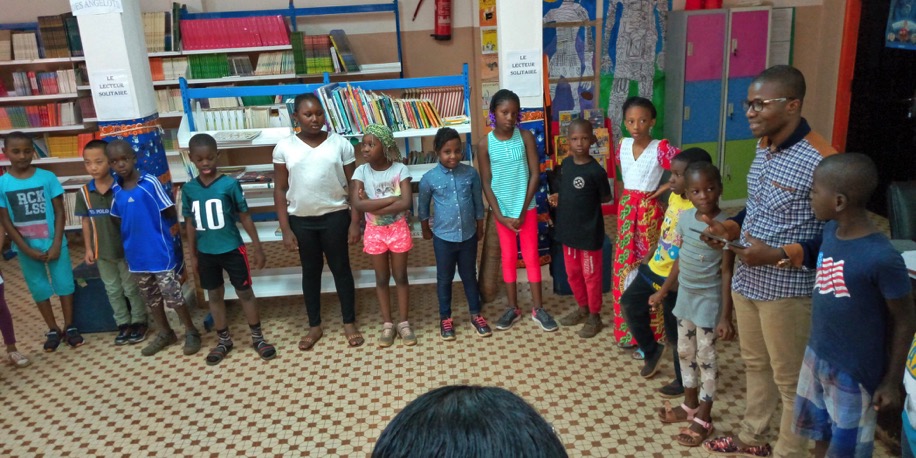 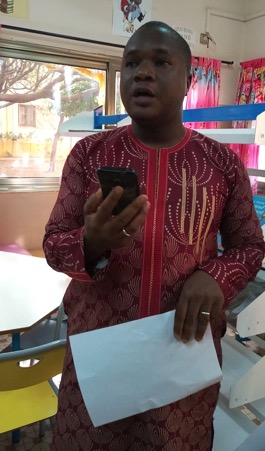 RETROUVEZ LA VIDEO EN PODCAST DE NOTRE ENREGISTREMENT EN DIRECT. 
https://www.youtube.com/watch?v=CA-VaX7XXq4&feature=youtu.be
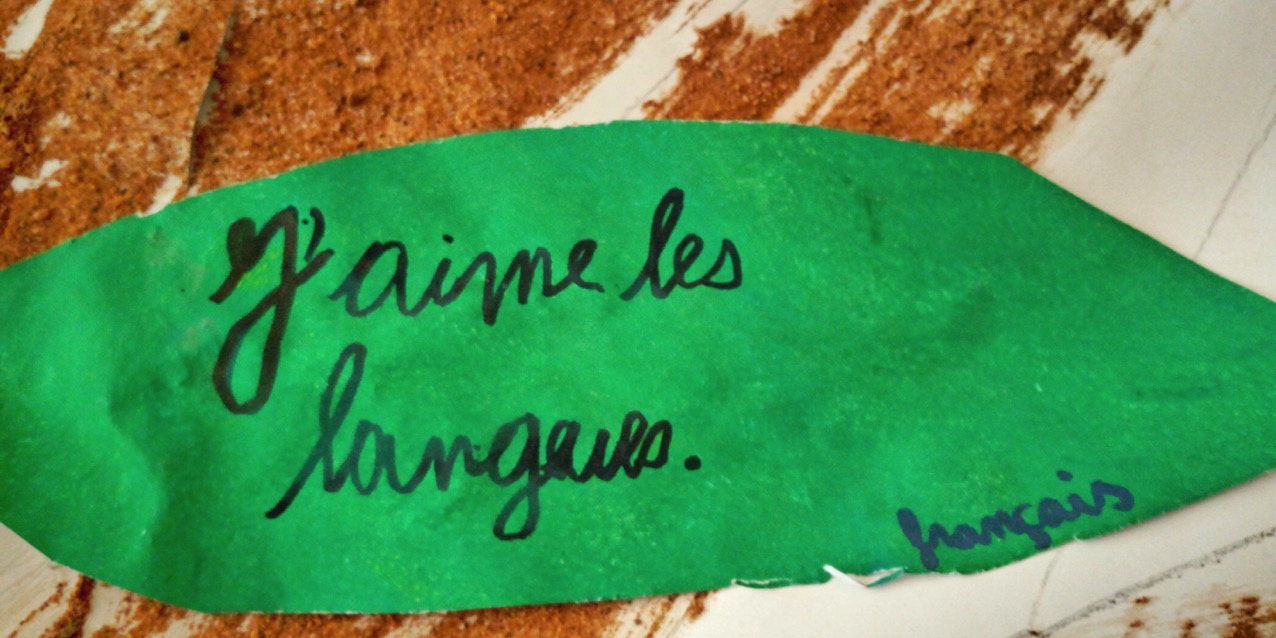 J’AIME LES LANGUES 
FRANCAIS
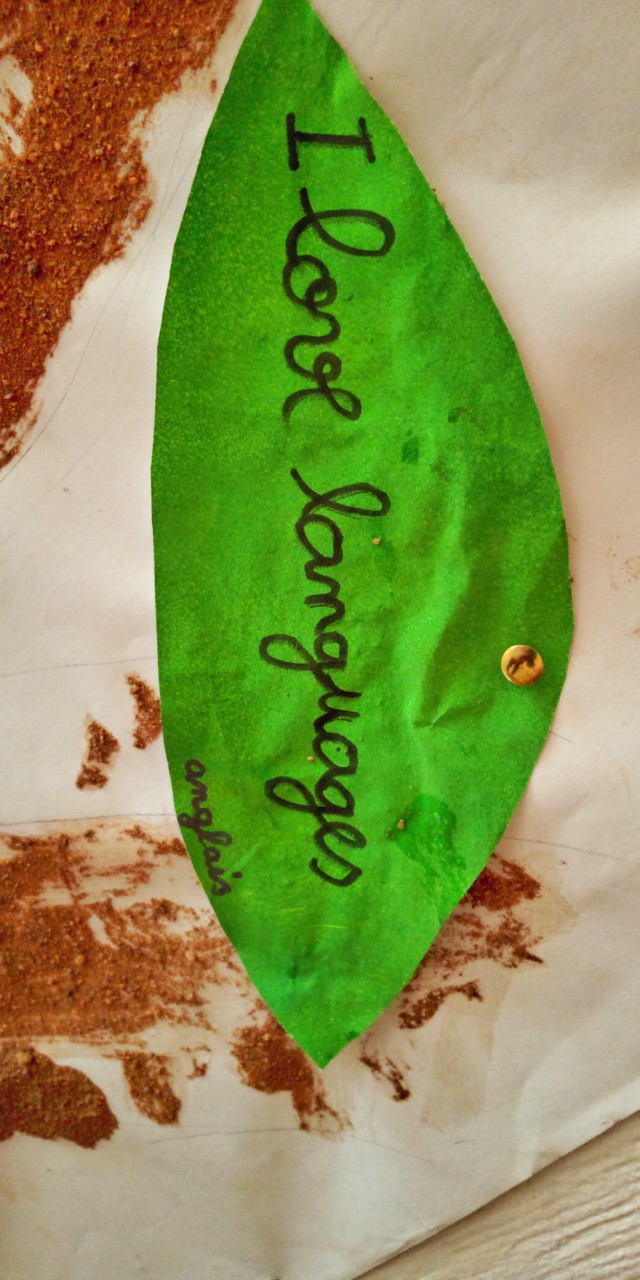 I LOVE LANGAGES 
ANGLAIS
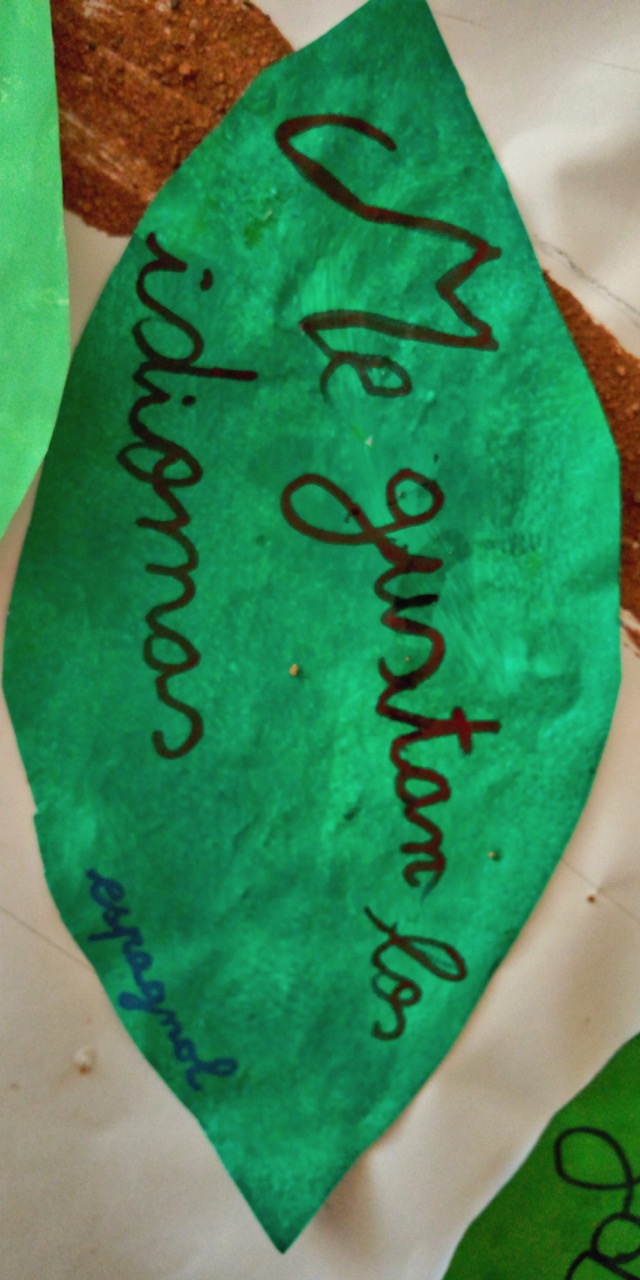 ME GUSTAN LOS IDIOMAS
ESPAGNOL
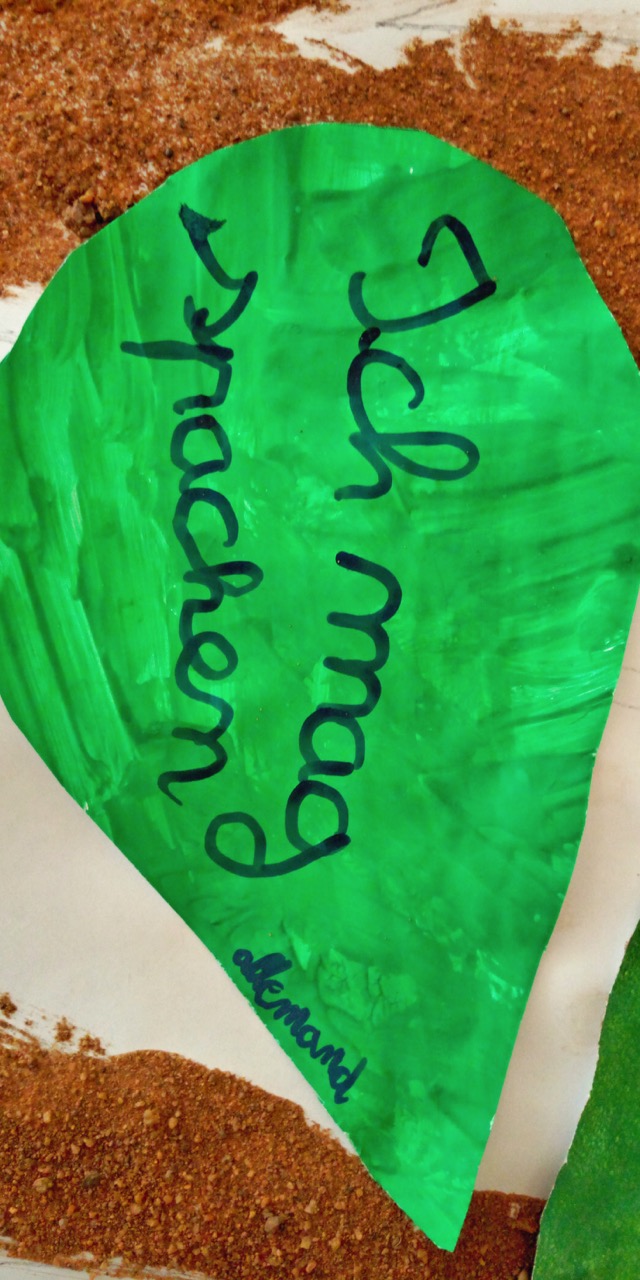 ICH MACH SPRACHEN
ALLEMAND
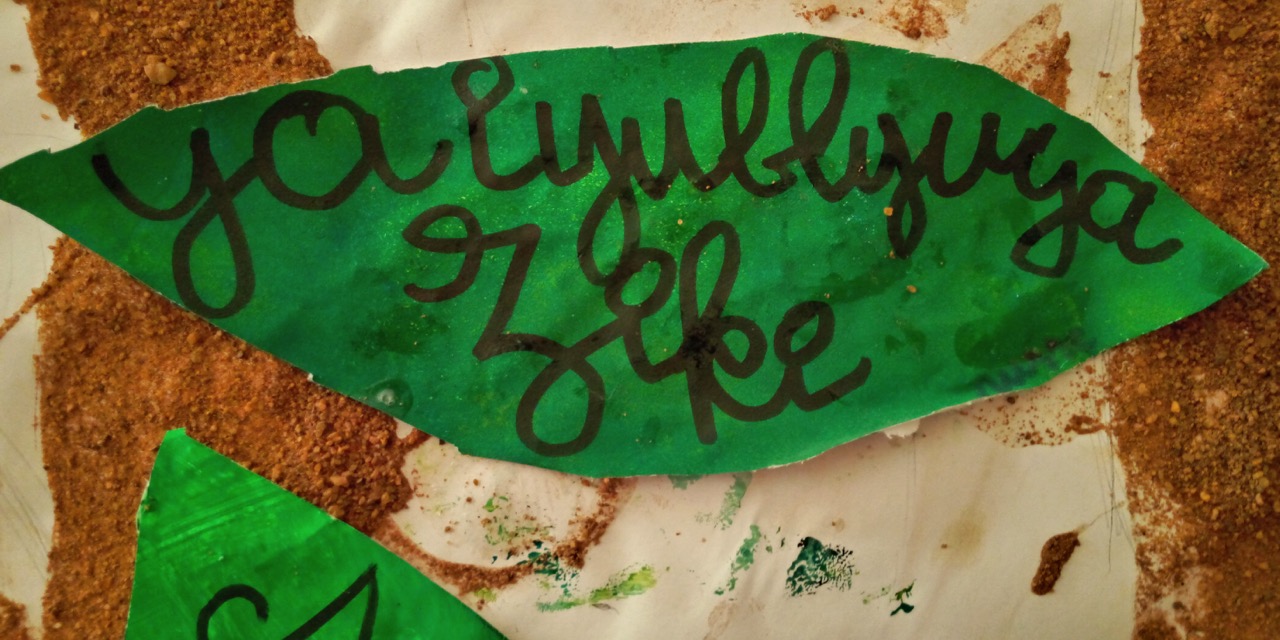 YA IYUBLYUYAZIKI
RUSSE
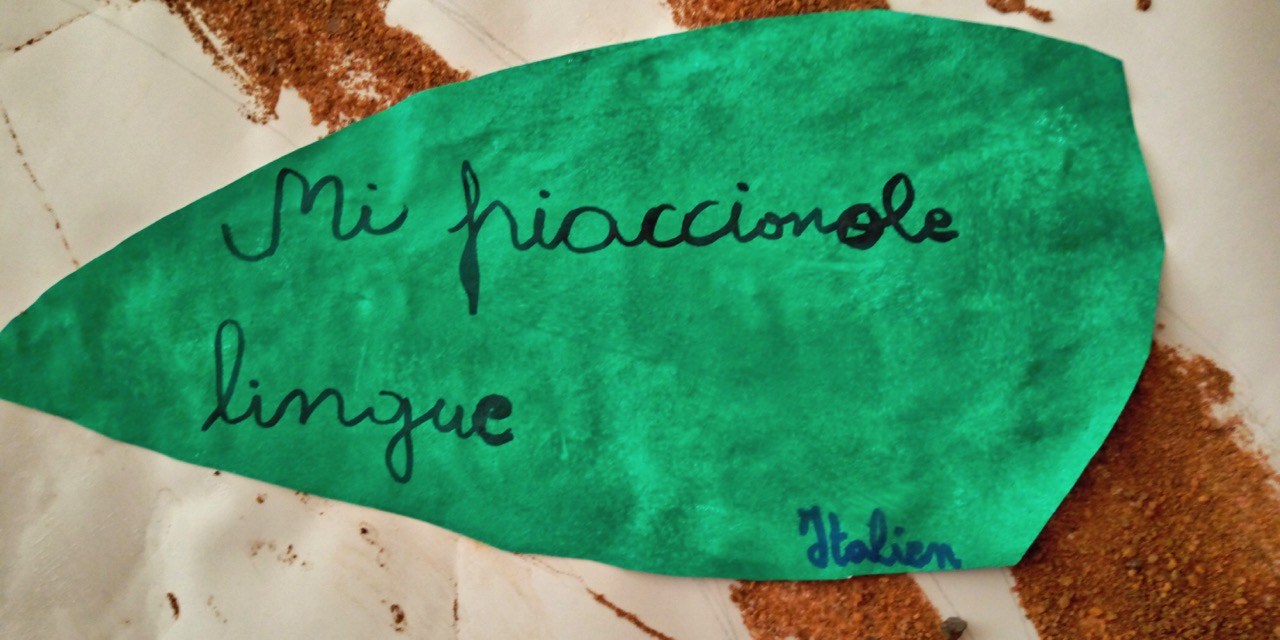 ME PIACCIONOLE LINGUE
ITALIEN
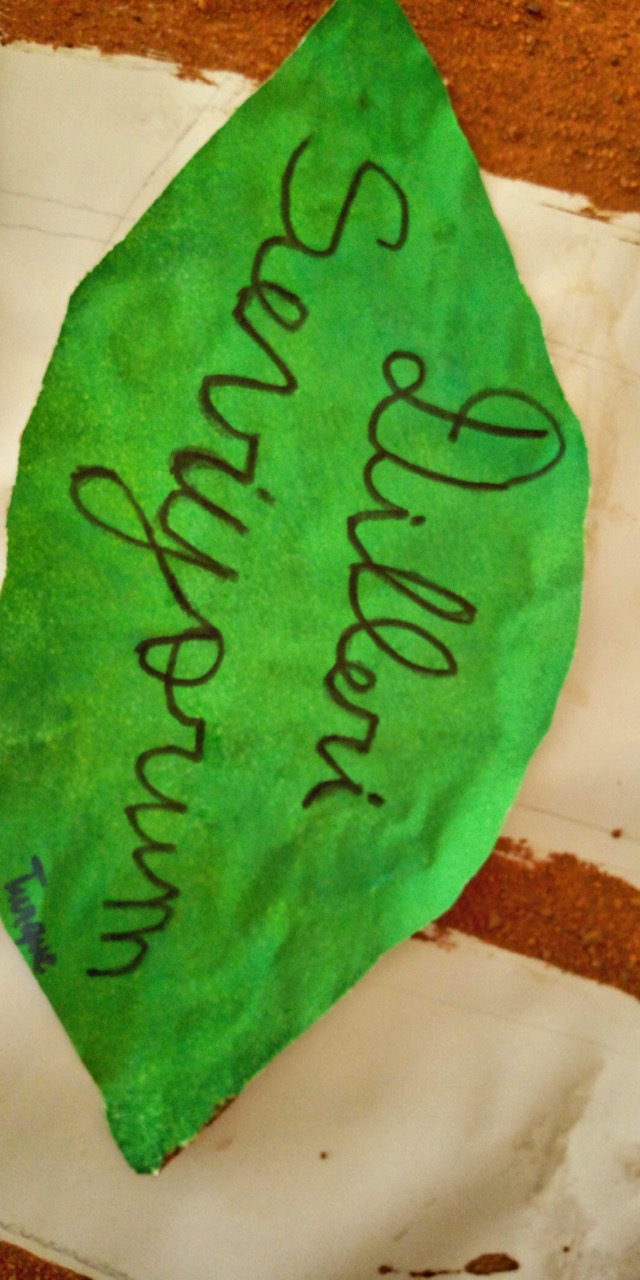 DILLERI SEVIYORUM
TURC
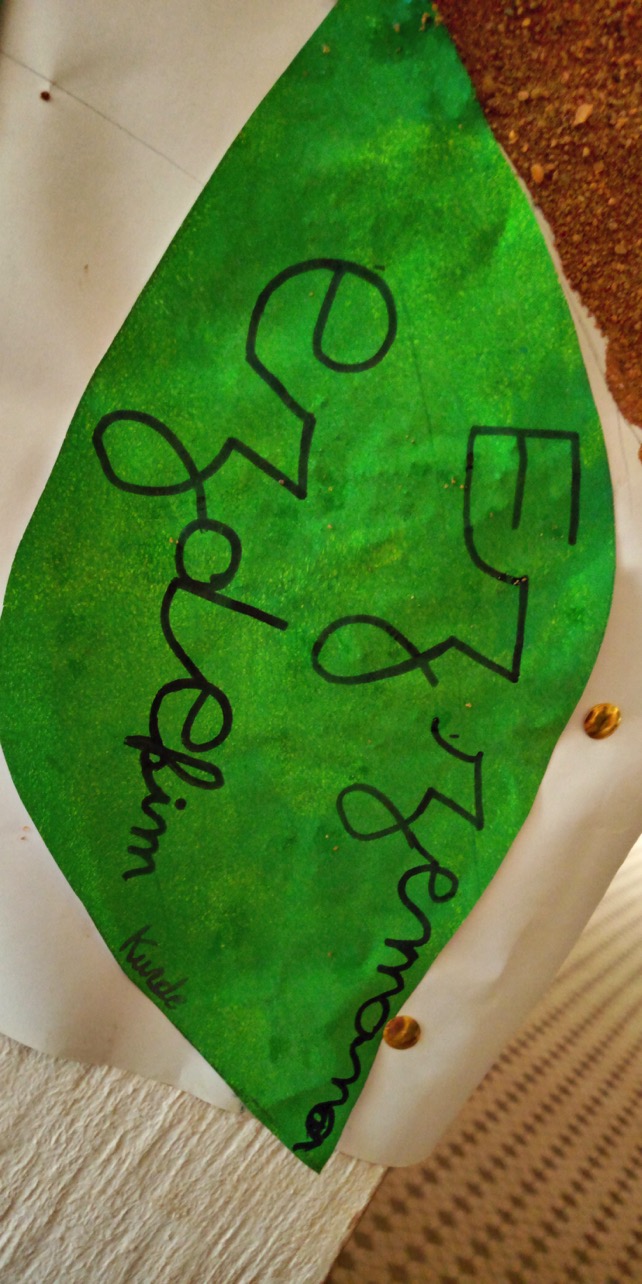 EZ ZEMANA EZDEKIM
KURDE
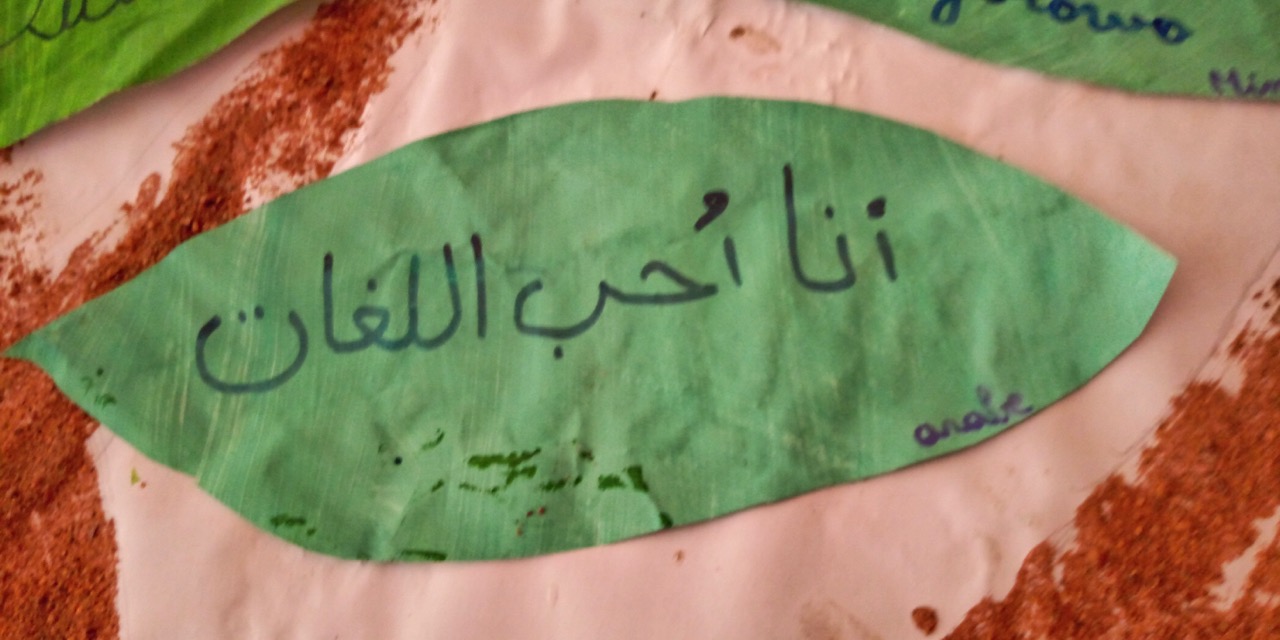 ANAA UHIBU ALLAGHATA
ARABE
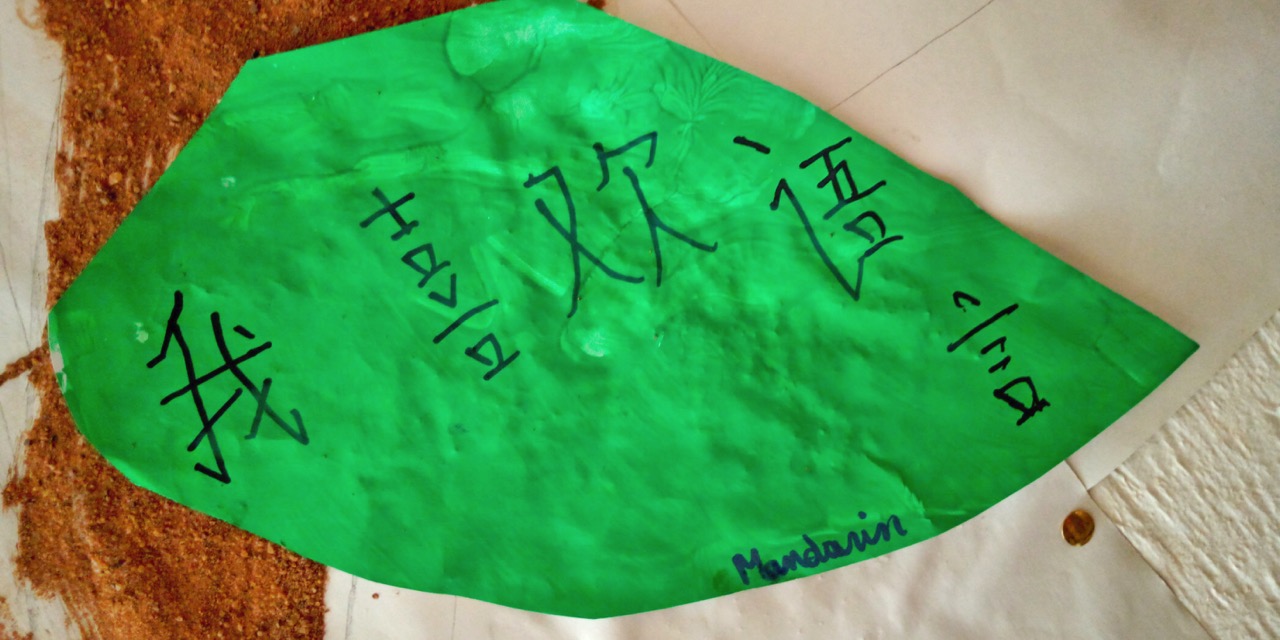 WO XIHUAN YUYAN
MANDARIN
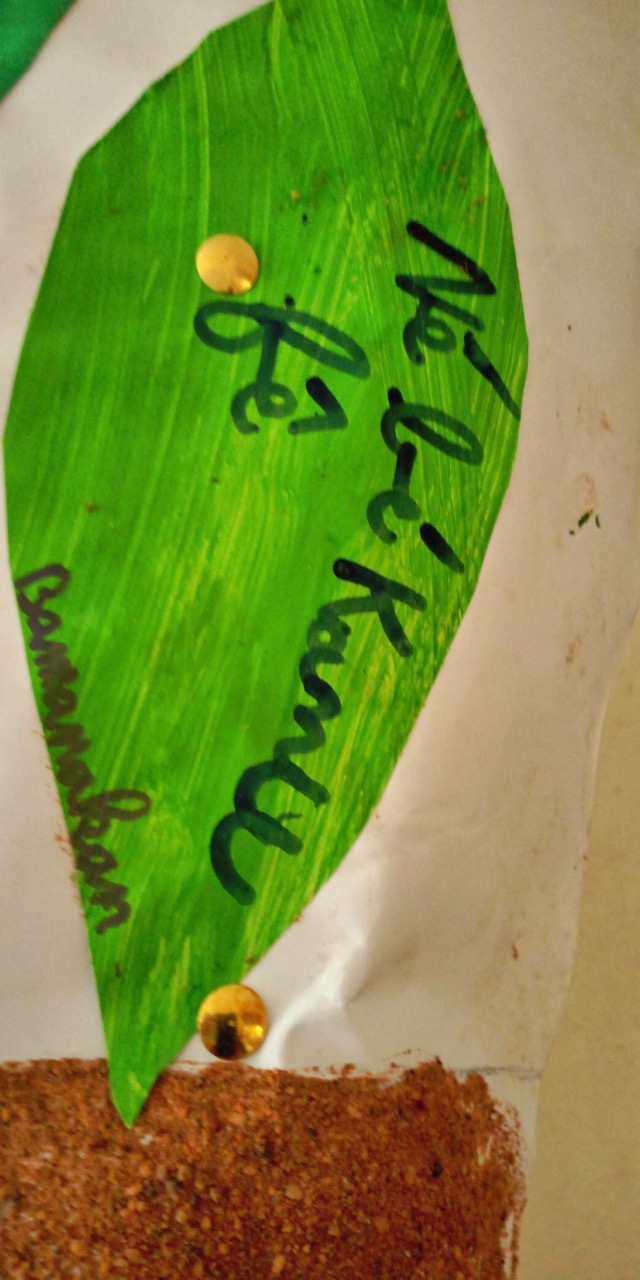 NE BE KANW FÊ
BAMANAKAN
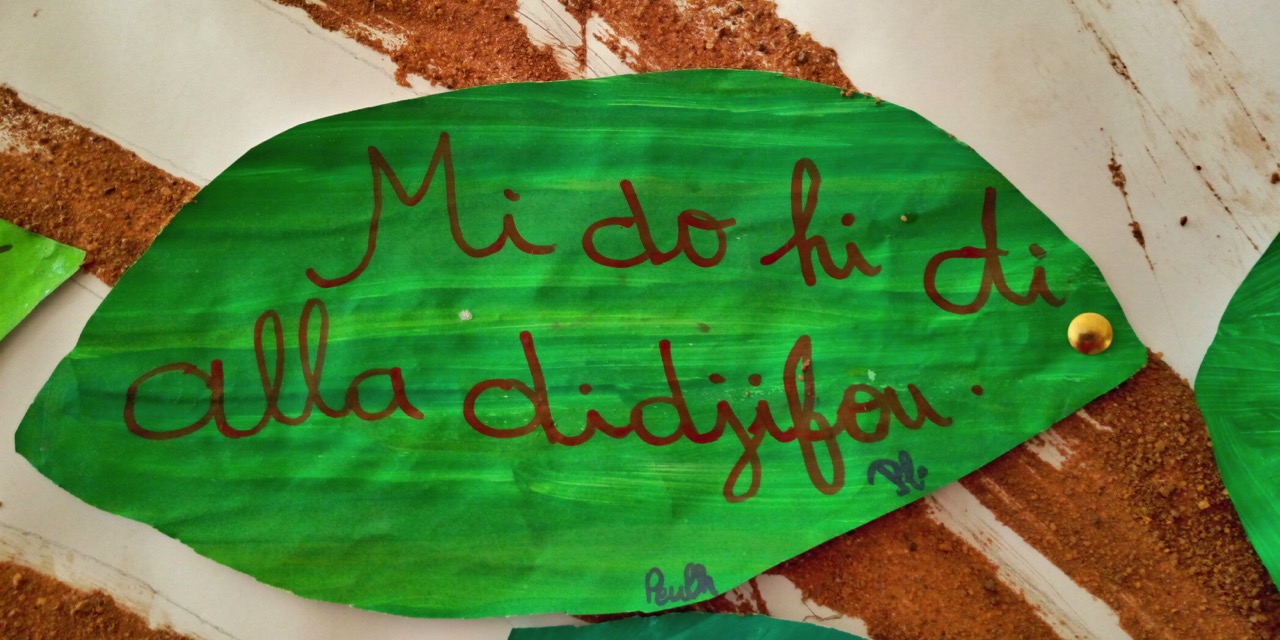 MI DI HI DI ALLA DIDJIFOU
PEUL
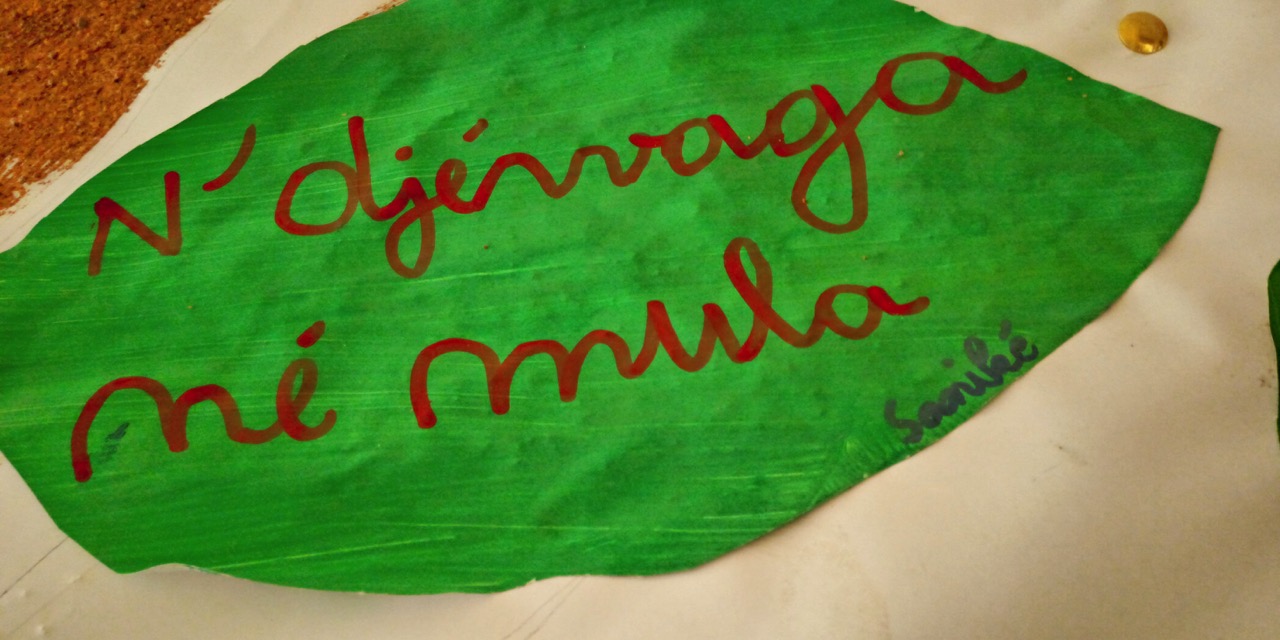 N’DJEWAGA NE MULA
SONINKE
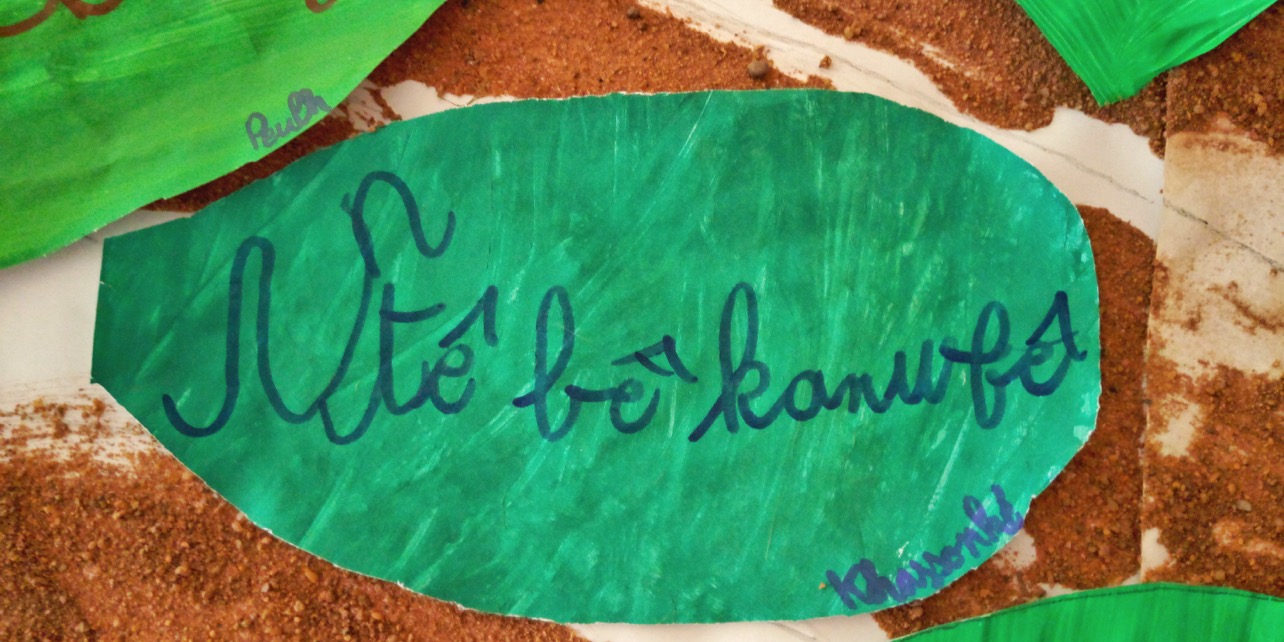 NTÊ BÊ KANWFÊ
KASSONKE
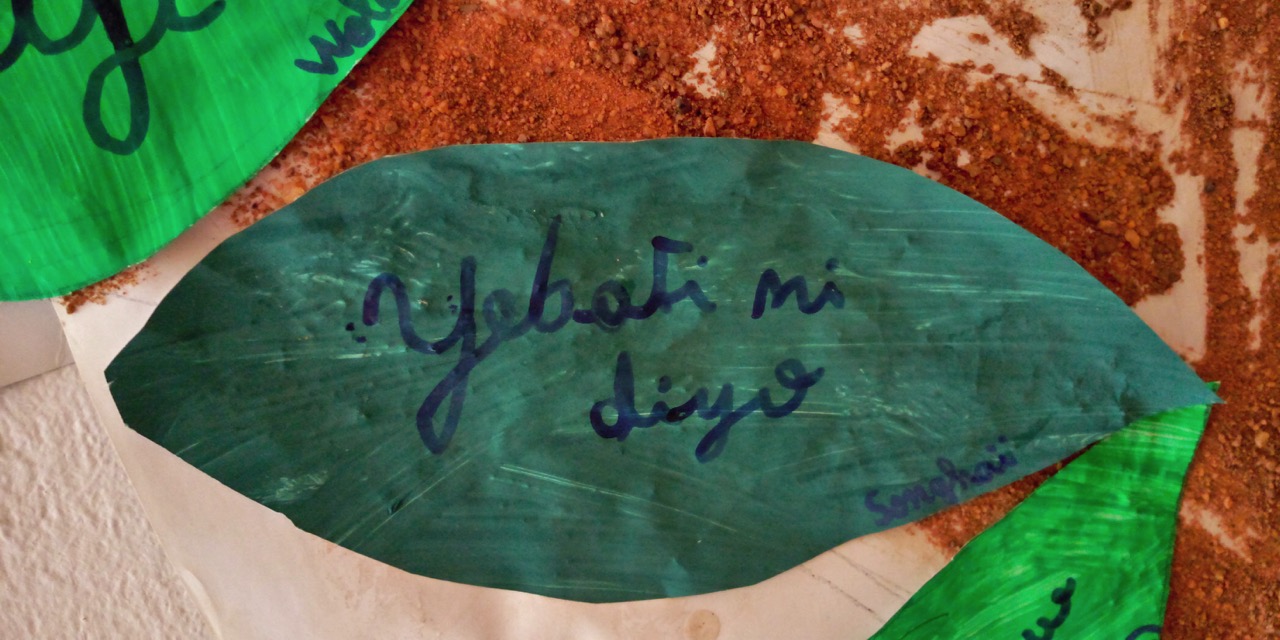 YEBATIE NI DIYO
SONGHAÏ
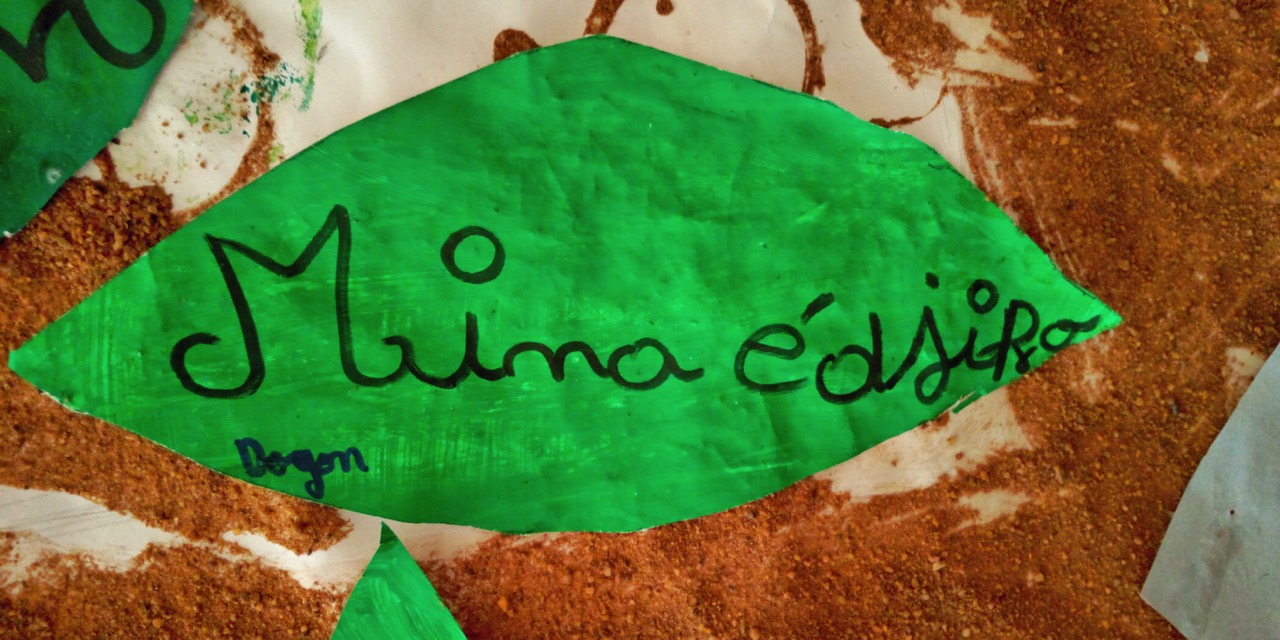 MINA EDJIKO 
DOGON
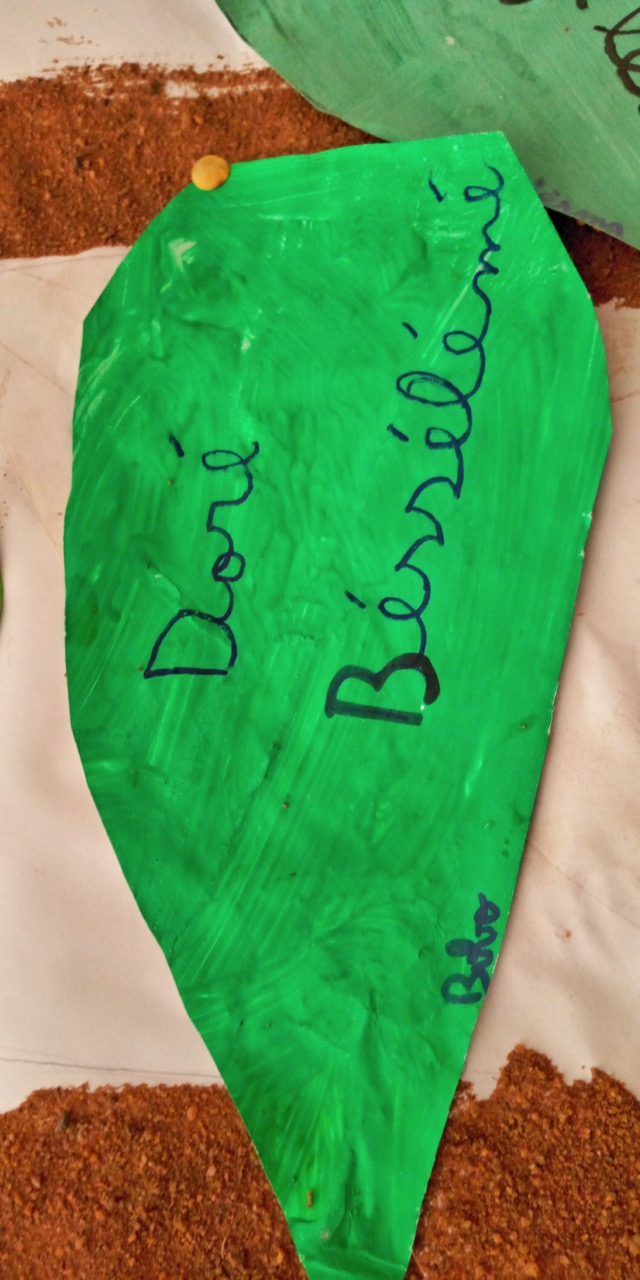 DORE BESSEMELAL
BOBO
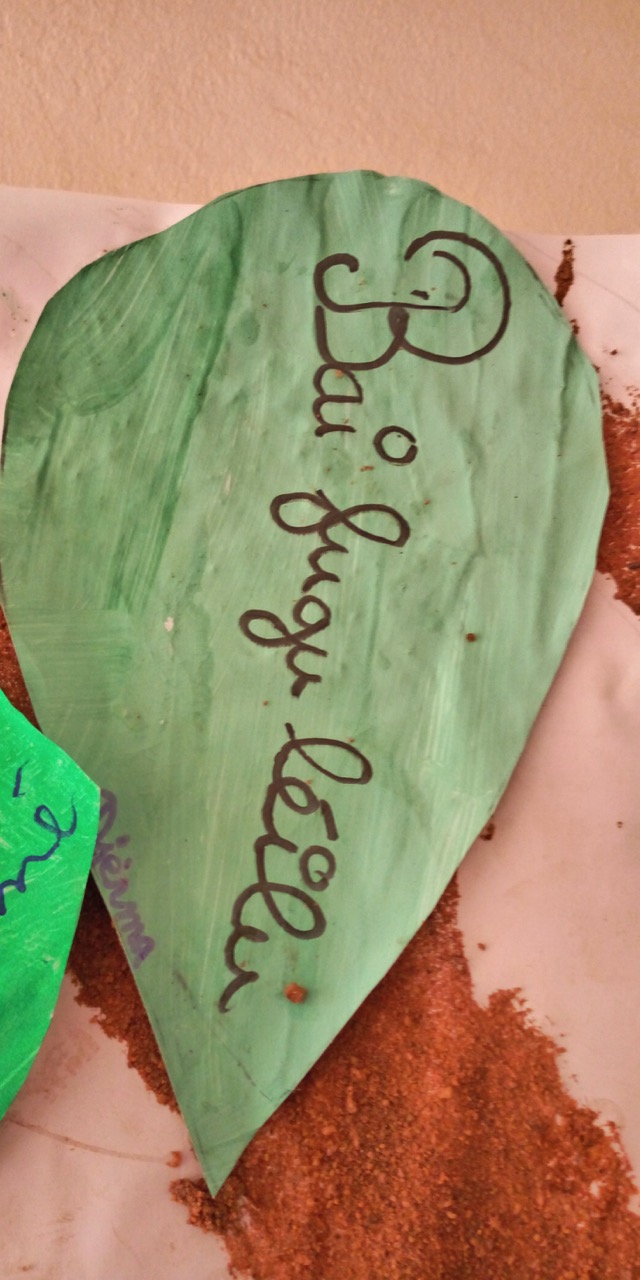 BAI FUGU LEILU 
DJERMA
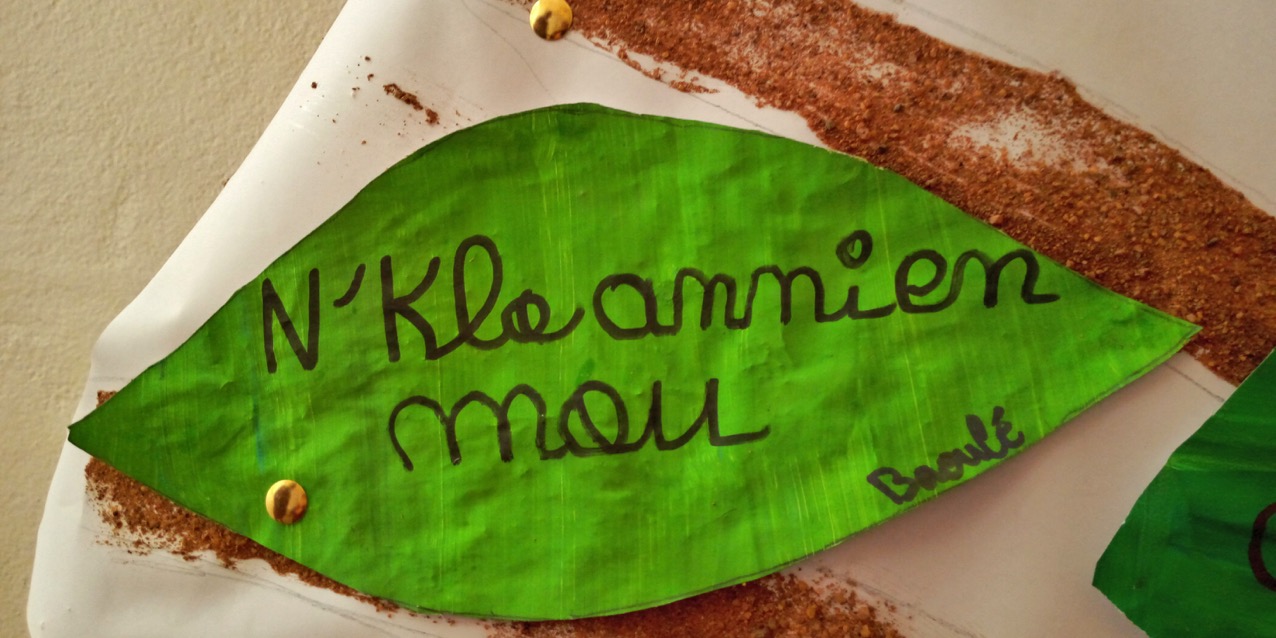 N’KLO ANNIEN MOU
BAOULE
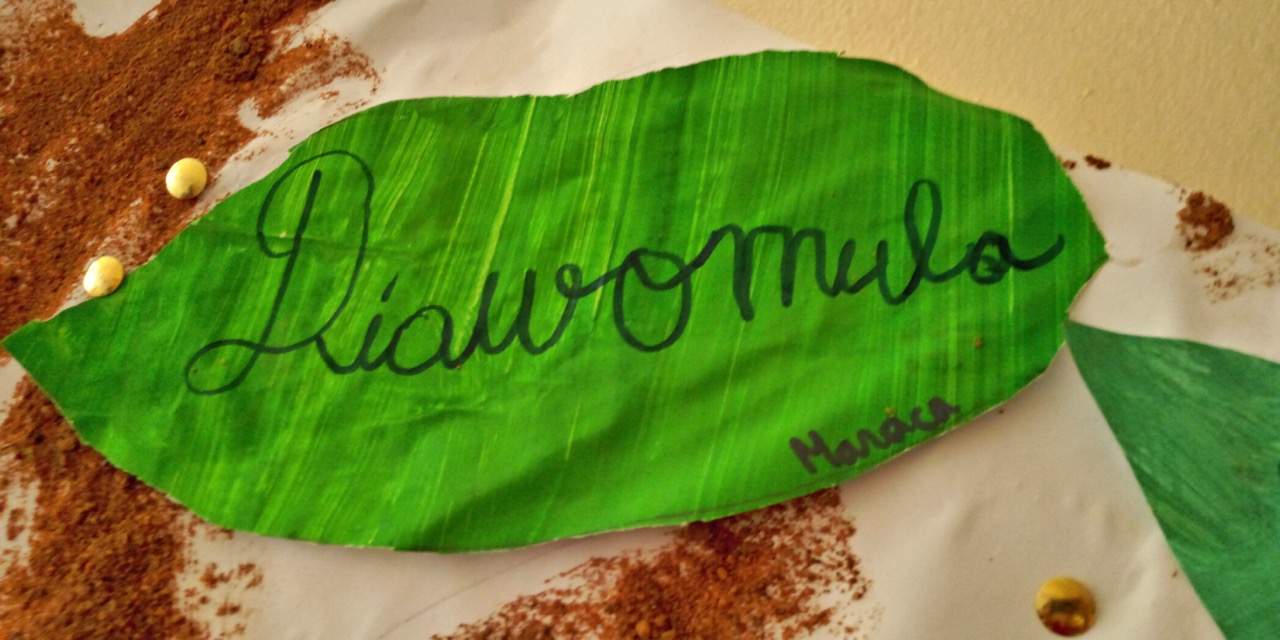 DIOWOMULA 
MARACA
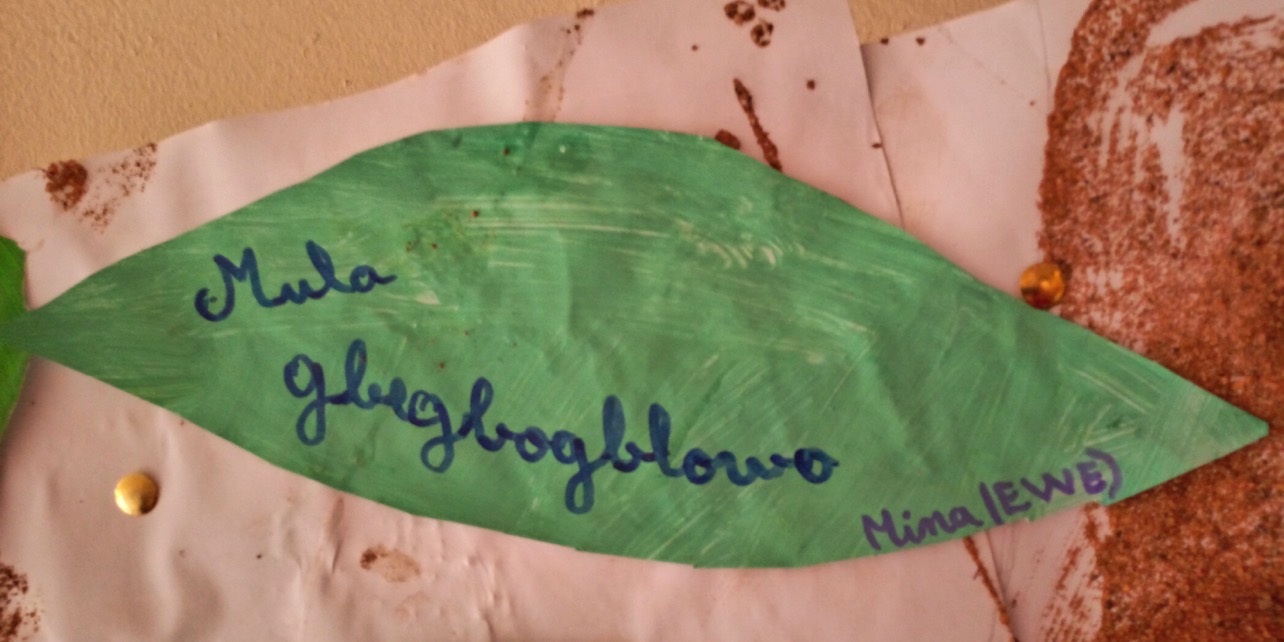 MULA GBEGBOGBLOWO
EWE
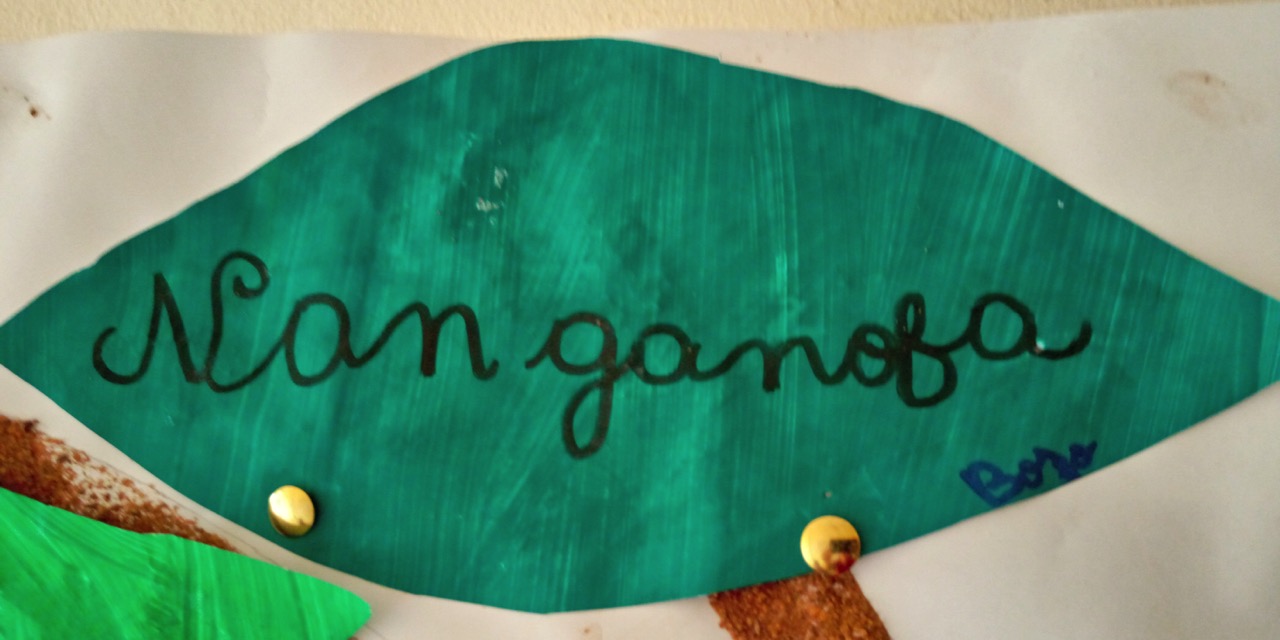 NAN GANAGOFA
BOZO
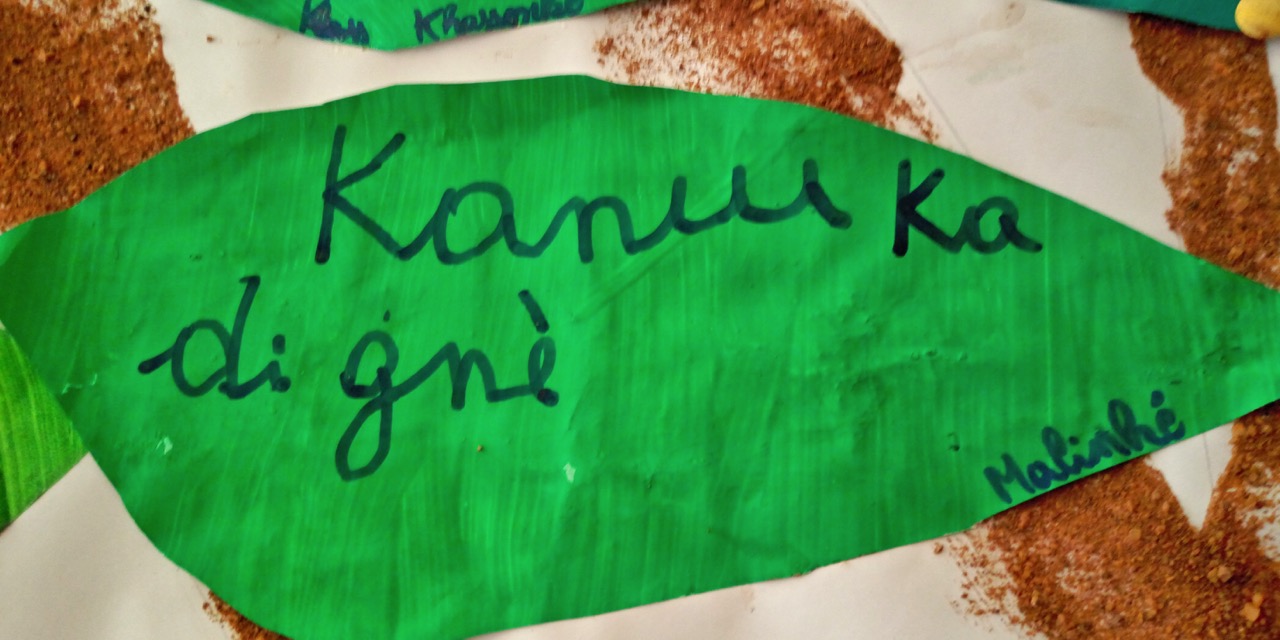 KANW KA DI GNE
MALINKE
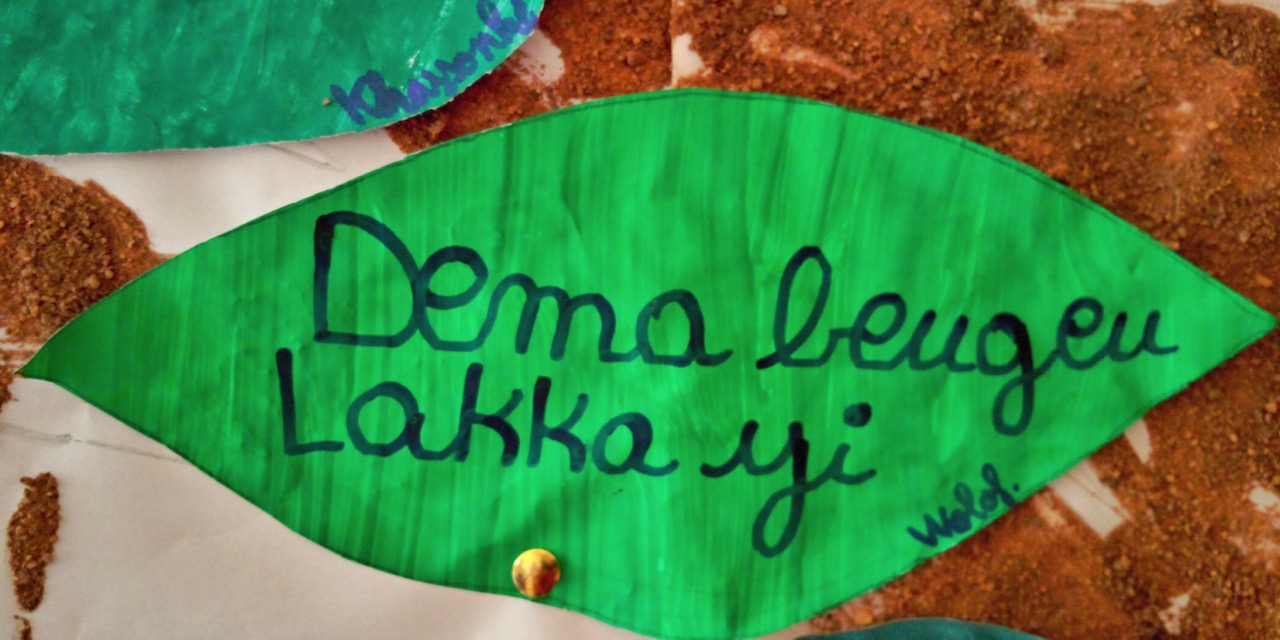 DEMA BEUGEU LAKKA YI
WOLOF
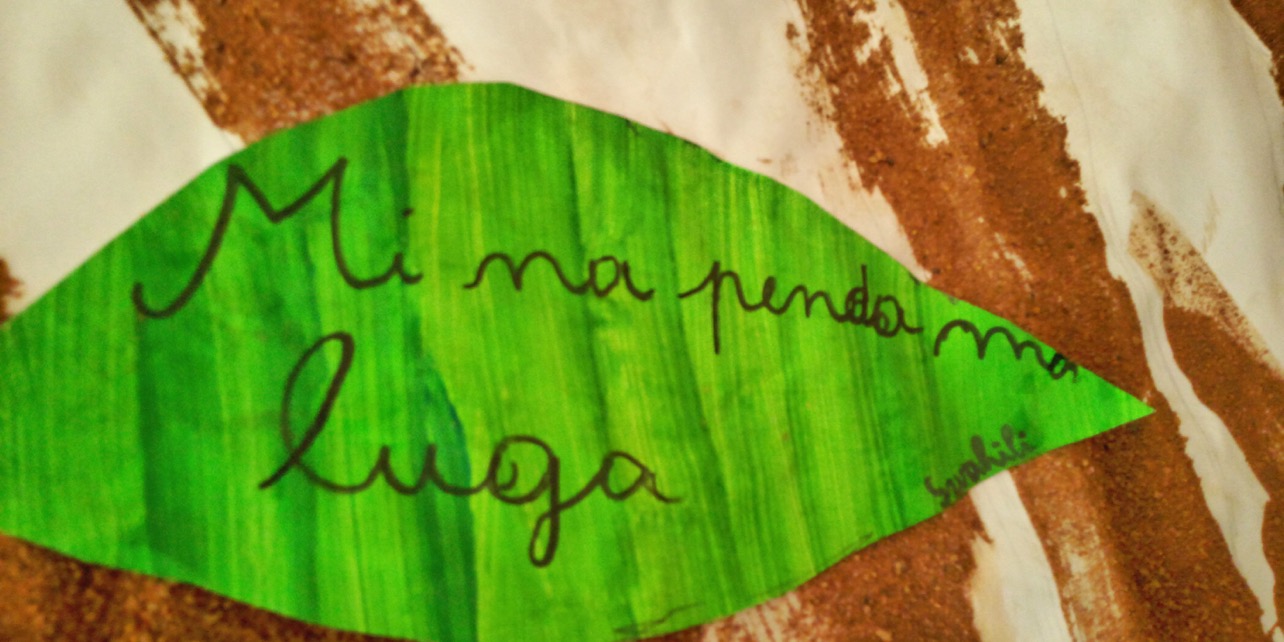 MI NAPENDA MA LUGA
SWAHILI
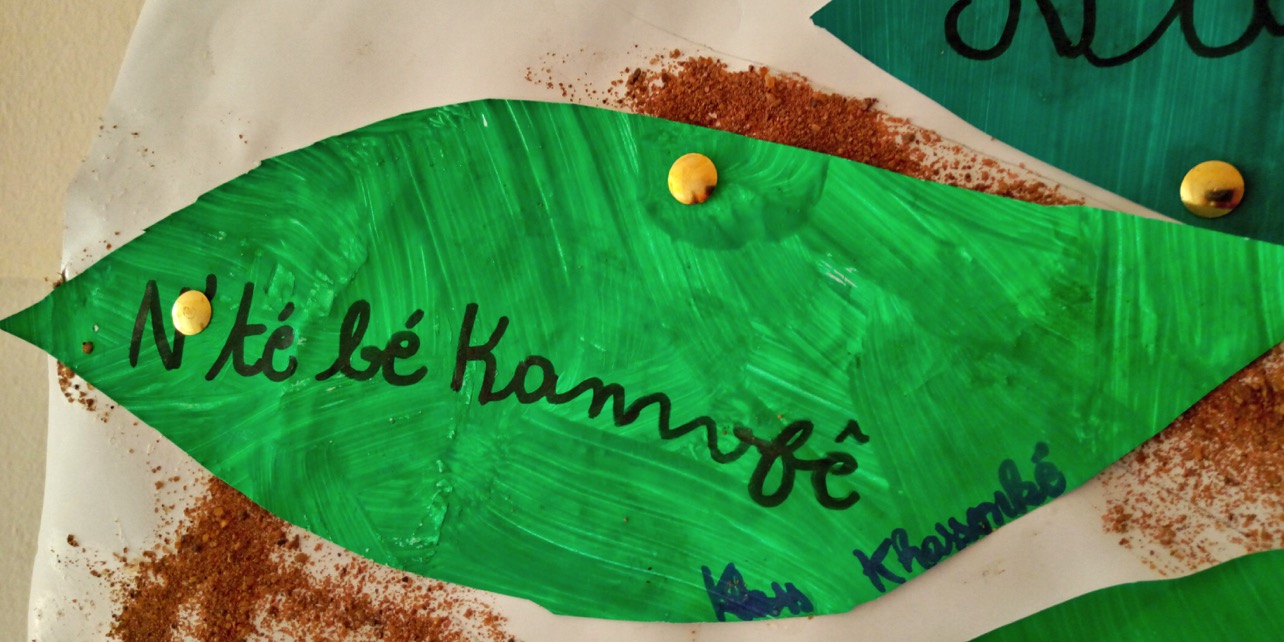 I LOVE LANGAGES 
SARA (TCHAD)
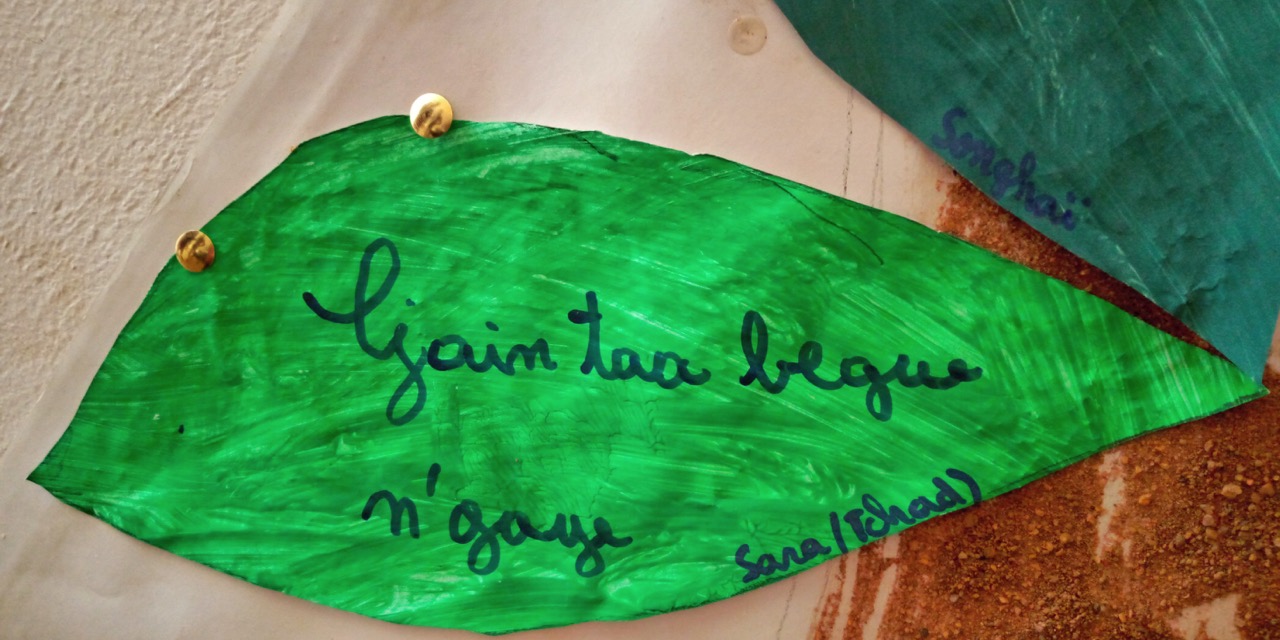 GAIN TAA BEGUE N’GAYE
SARA (TCHAD)
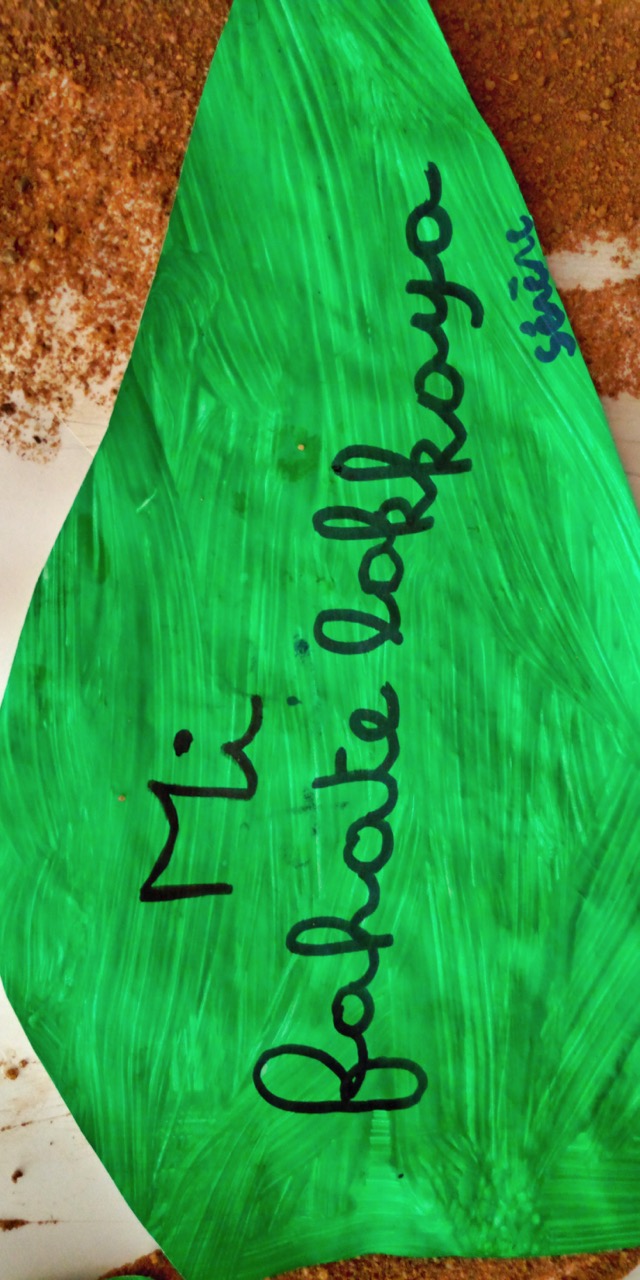 MI FAHATE LAKKAYA
SERERE
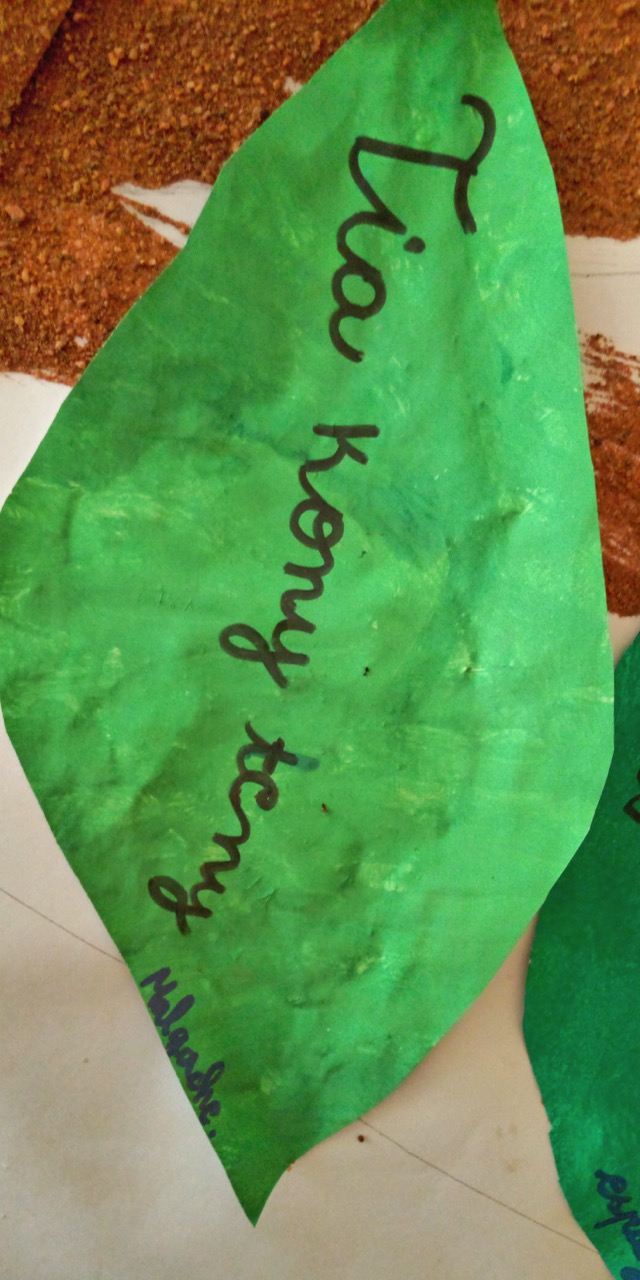 TIA KONY TENY
MALGACHE